Cyber Week 2017 - Grill the Experts!
How to grab VC attention to secure your next round
Ofer Schreiber
Partner
How to grab VC attention
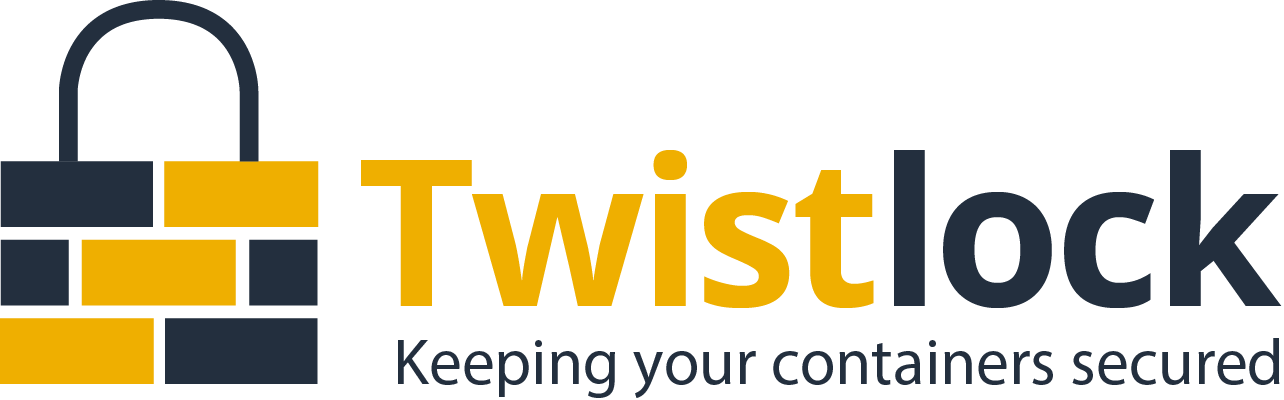 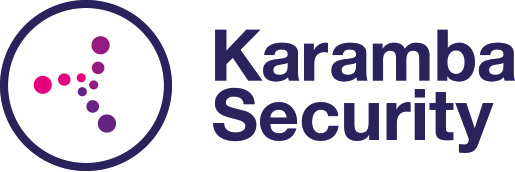 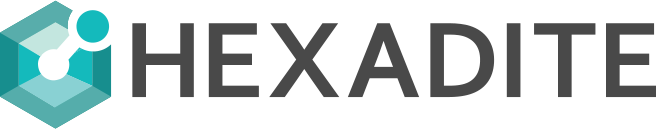 YL Ventures is a global VC firm that invests in
Seed-stage deep-tech B2B software companies
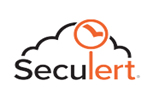 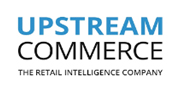 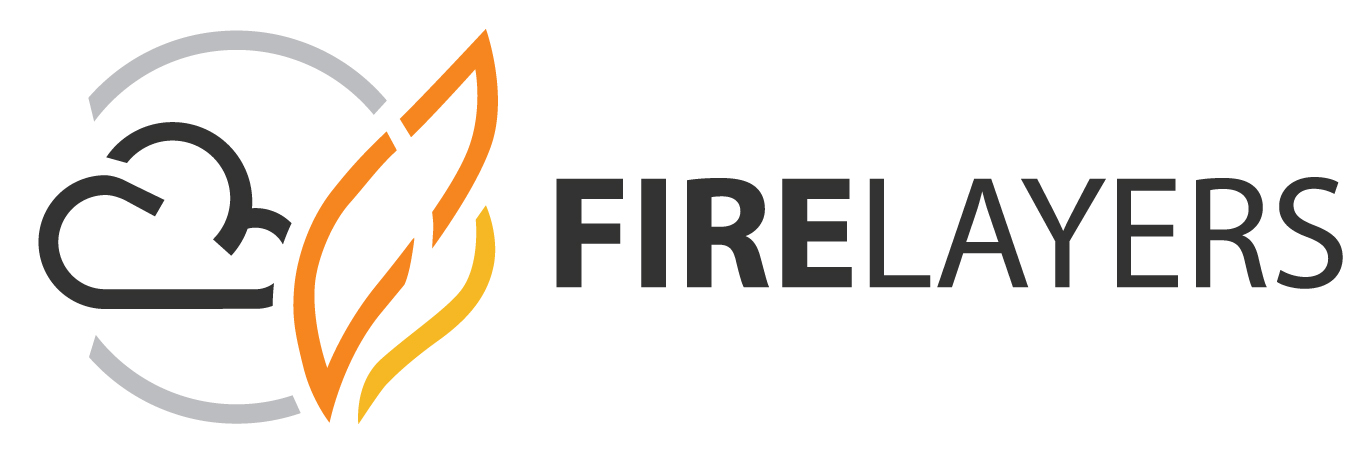 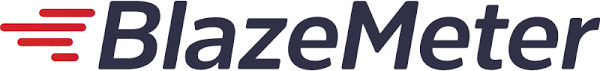 How to grab VC attention
Is Cybersecurity Still Interesting?
How to grab VC attention
What are we looking for?
Market 
TAM > $1B
Top-down VS. Bottom-up
Real, diligent analysis
Incremental improvement is not enough
CISO’s fatigue
Investing in “cyber for X” is actually investing in “X”
How to grab VC attention
What are we looking for?
Trends
When Gartner hasn’t even heard about it…
Growth / Adoption Stats, Known attacks
Who has the $?
How to grab VC attention
What are we looking for?
Timing
Thin line
Market education / awareness
Inflection point (Build a moat while waiting for it…)
Quick Wins VS. Leapfrogging
How to grab VC attention
What are we looking for?
Team
Flexible, Open Minded, Agile
Close to Market
Industry expertise
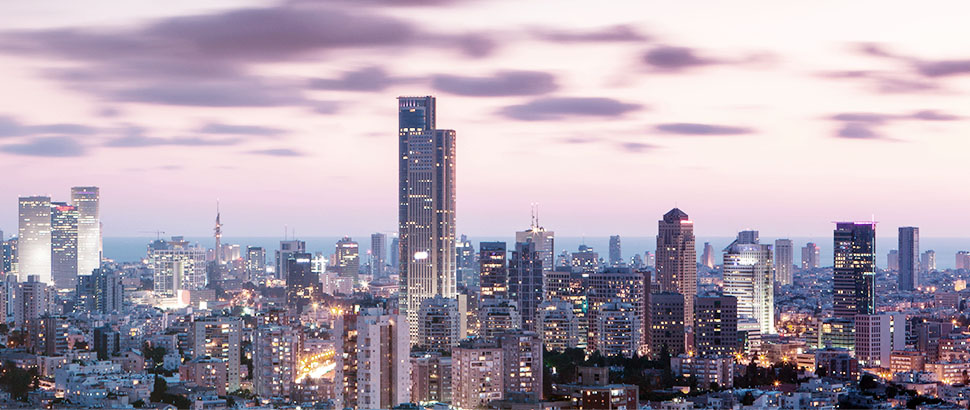 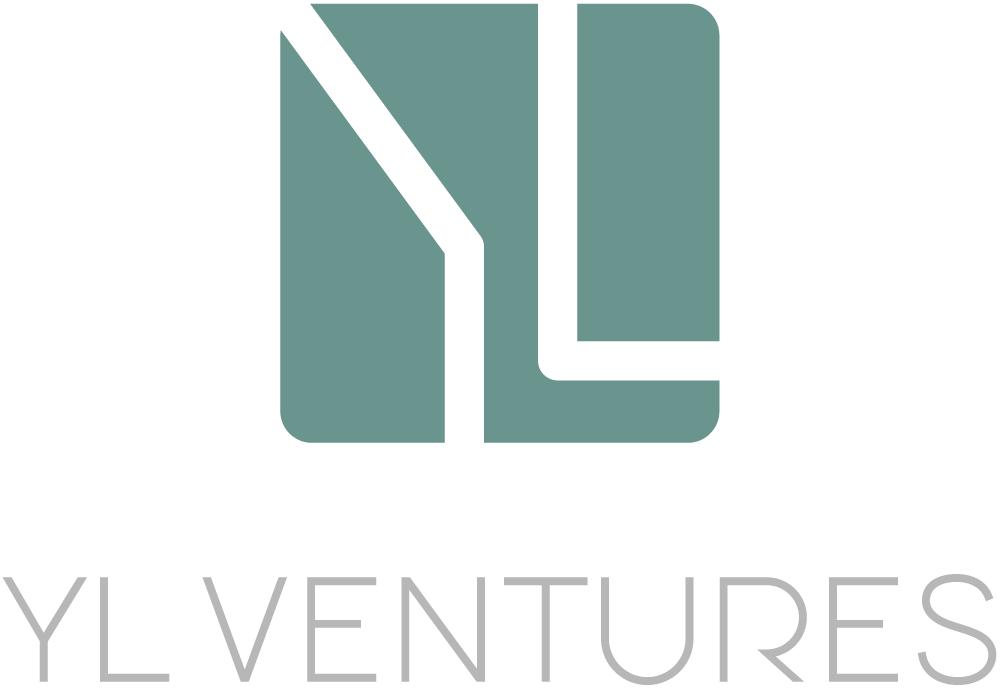 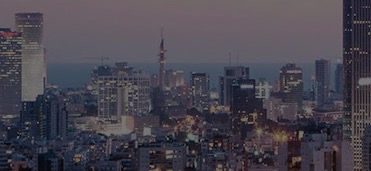 Thank You!
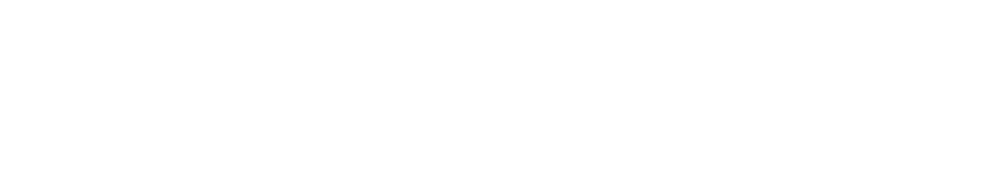